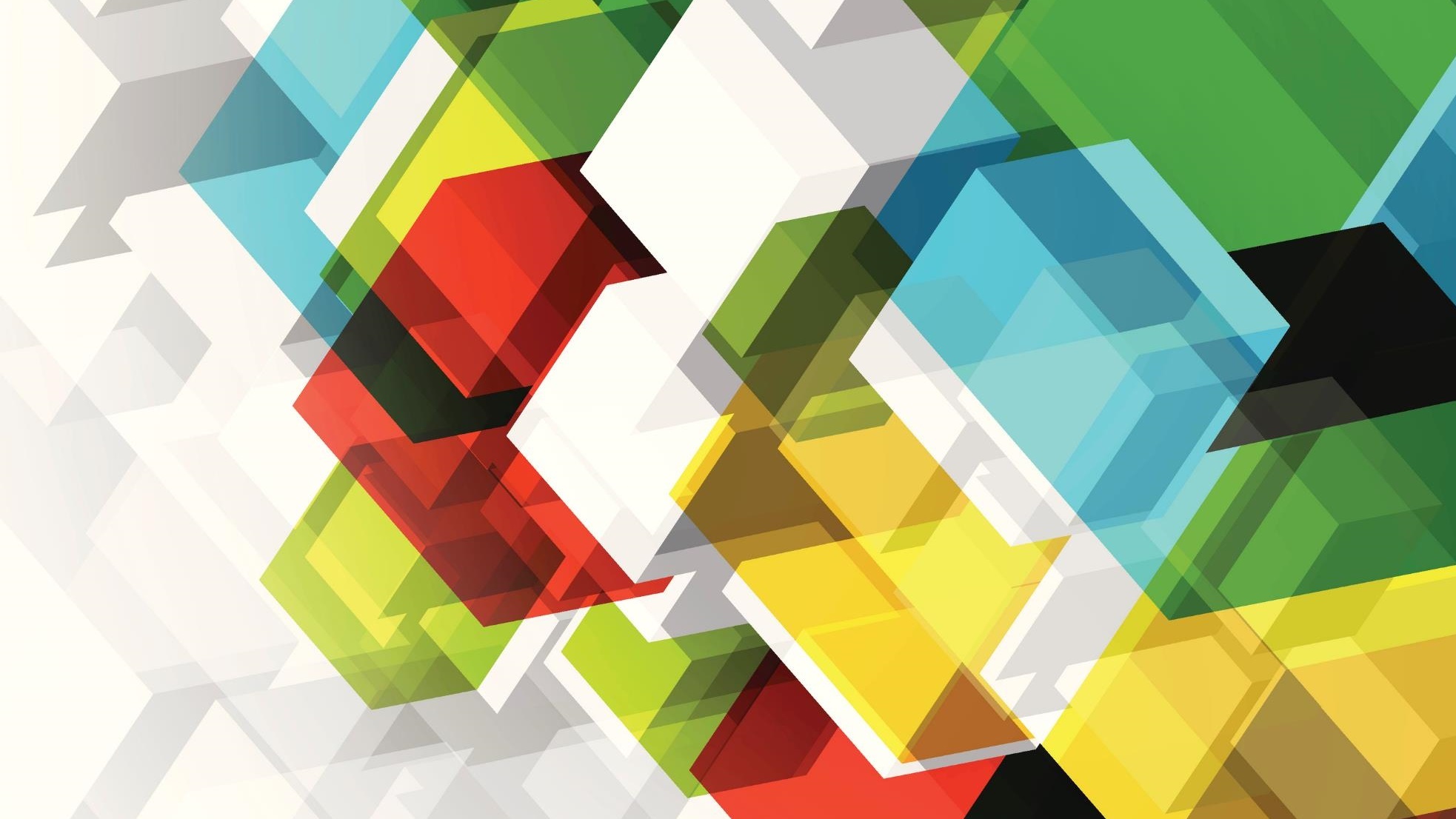 Dallas EMA                   Ryan White Planning Council Committees
John Dornheim, Dallas Chair
John Dornheim 
John Dornheim is a graduate of SMU, and a long-time mental health advocate who has been a NAMI (National Alliance on Mental Illness) member since 1999.  He first learned of NAMI while working at Medical City Green Oaks Psychiatric Hospital (1996-2012).  John is the Chair of the Dallas County Ryan White Planning Council, appointed by Dallas County Judge Clay Jenkins.  He currently serves as the NAMI Tarrant County walk manager, while teaching Mental Health First Aid throughout the community.
Former Board President, NAMI Texas
Former Board President, NAMI Dallas
Former Board President, Dallas County Adult Protective Services Community Board
Former Board President, Texas Substance Abuse Prevention Coalition
Former Board President, Galaxy Counseling Center
Former Conference Committee Chair, Collin County Council on Family Violence
Former Board member, New Conservatory of Dallas
Former member, Garland ISD Light Council Advisory Board
2
ALLOCATIONS COMMITTEE
Charge: Develop recommendations for distribution of funds among priority goals using all available information regarding community and agency needs, current funding for HIV services, and trend data; develop recommendations for service category allocations.  Recommendations for service category allocations will include how best to meet each established priority.
The Committee is comprised of infected/affected consumers, non-funded providers, and interested community members.  
Committee is responsible for allocating funds based on Needs Assessment data, cost-effectiveness and outcome-effectiveness data, priority rankings, and the availability of other governmental/non-governmental resources.
3
CONSUMER COUNCIL COMMITTEE
Charge: Empowering consumers through education by providing the tools and knowledge to interact with those individuals and committees that affect categorical service delivery of the Ryan White Treatment Extension Act, including the Texas Department of State Health Services (DSHS).
The Consumer Council Committee advocates on important issues for the Dallas EMA HIV Community by participating in:
the Service Prioritization and Setting Process
various community events
national and local conferences and summits
producing a series of educational forums
4
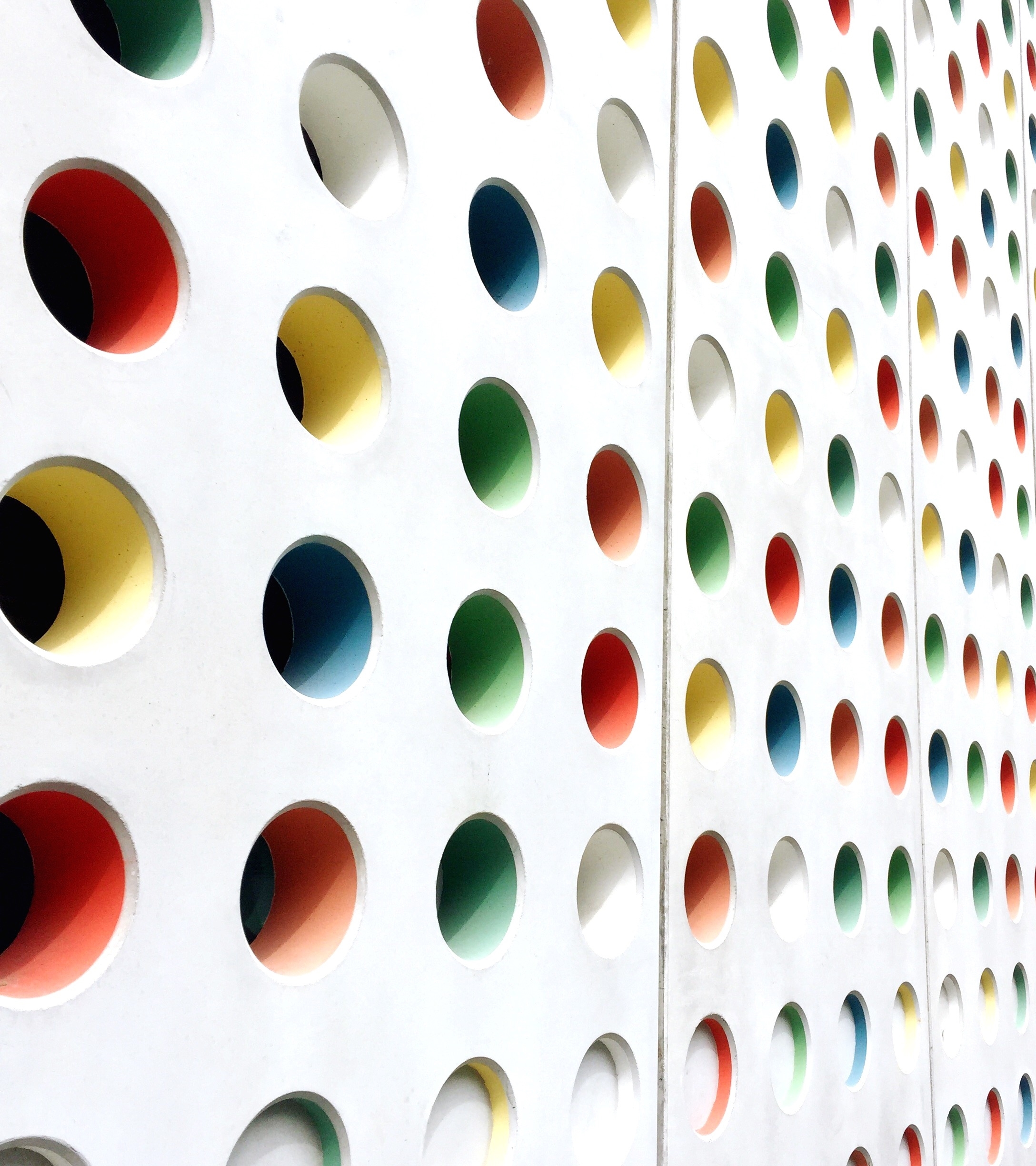 Ryan White Planning Council - Consumer Council Committee
Sattie Nyachwaya
Known for her never changing smile and positive attitude, Sattie is passionate about Women of Color’s Sexual Health, supporting LGBTQ communities, and conveying HIV Prevention. Sattie Is the Community Engagement Coordinator for Prism Health North Texas. Sattie is skilled in providing Sexual health awareness to the community, Linkage to Care for PrEP, PEP, & STI, Community partnership and development, also Clinical Implementation.
6
Meet us: Leadership Team
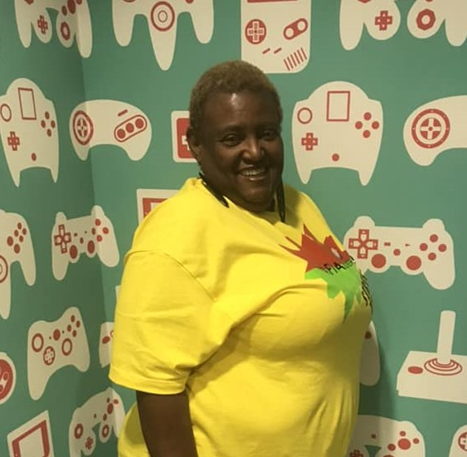 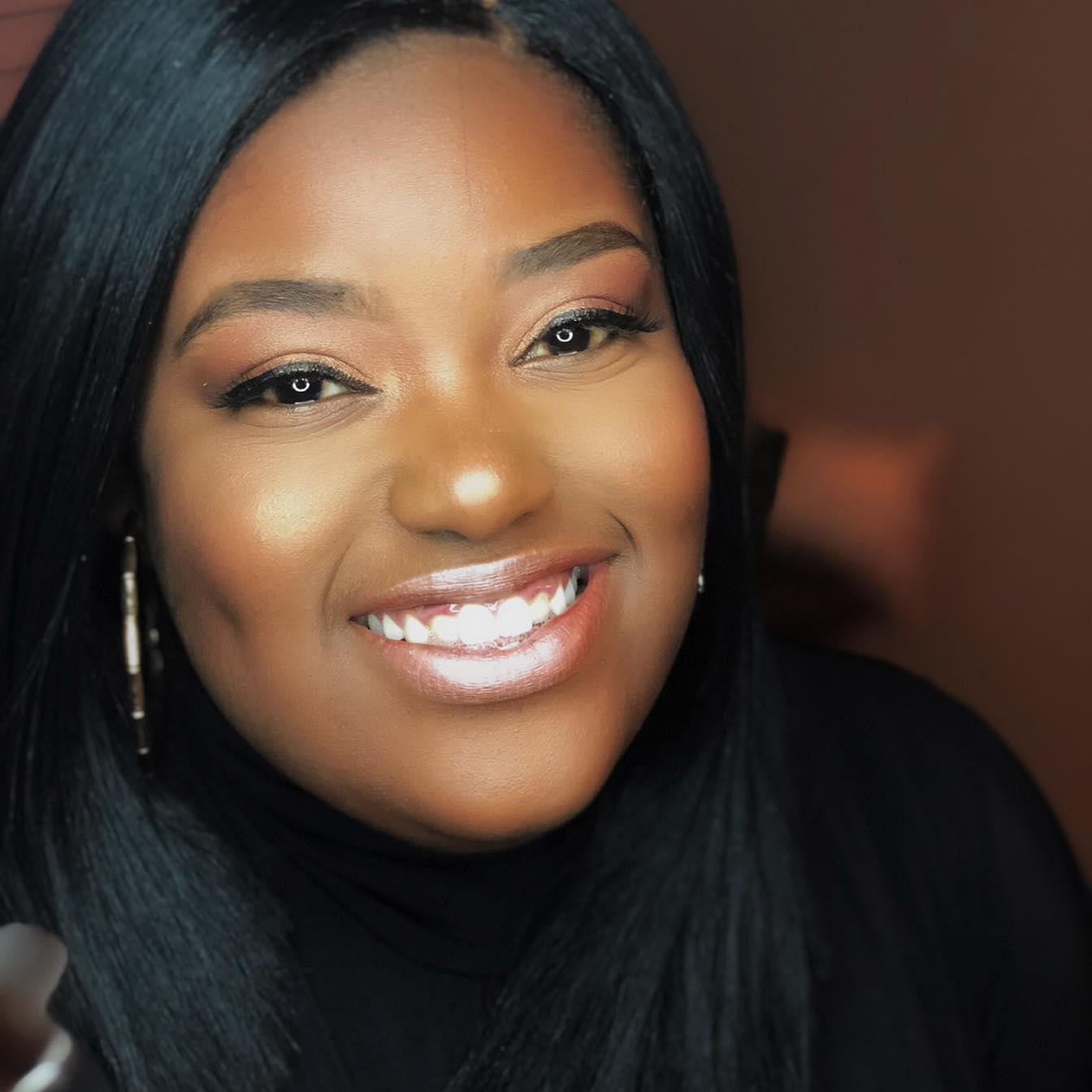 RWPC-CCC Chair
Donna Wilson
RWPC-CCC Vice Chair 
Sattie Nyachwaya
What is Consumer Council Committee?
To empower consumers (stakeholders, community advocates, etc.) through education by providing the tools and knowledge to interact with those individuals and committees that affect categorical Service Delivery.
What Should You Know?
EVALUATION COMMITTEE
Charge: evaluate whether provider services coincide with set service priorities, and evaluate the efficacy of the Administrative Mechanism and the performance of the Planning Council according to its goals. 

Ensure that the service categories set out are being met. 

Conducting an annual evaluation of the efficacy of the Administrative Mechanism and provide that evaluation to the EEO and Dallas County Commissioners Court; provide recommendations for improvement to the Administrative agency

Evaluation the effectiveness of Services, categorically and system-wide

Evaluative study as outlined in the Comprehensive Plan      (as needed)
10
NEEDS ASSESSMENT
Charge: To oversee the development and implementation of the needs assessment process to identify the needs, barriers to care, and gaps in services for PLWH, and to ensure that Planning Council activities are working towards meeting the needs, overcoming the barriers and closing the gaps.
11
NEEDS ASSESSMENT (Part 2)
Designs consumer surveys that will comprehensively gather demographic, epidemiologic, behavioral, and service-related data. 
Develops strategies to target special populations and organize focus groups to determine what information to gather and how to collect it. 
Determines the best means by which to conduct the comprehensive needs assessment that meets the frequency needs of the Health Resources and Services Administration. 
Identifies needs trends as discovered by consumers from previous assessment cycles. 
Provides recommendations related to consumer needs to the other Ryan White Planning Council standing committees.
12
PLANNING AND PRIORITIES COMMITTEE
Charge: To oversee development and implementation of a process to identify needs and barriers, keep the assessment of needs current and develop a comprehensive plan to implement the priority goals of the Planning Council.

Developing and implementing the Comprehensive Plan (every 3 years)
Advising the Administrative Agency on how best to meet the need for prioritized services
Ensuring the Needs Assessment process is conducted and is current      (every 3 years)
Determining program development and capacity need recommendations
Updating the Continuum of Care annually, or as appropriately needed.
13
EXECUTIVE COMMITTEE
Charge: Ensures the orderly and integrated progression of work conducted by the standing committees of the Ryan White Planning Council.  Plans future activities.The Executive Committee consists of the officers of the Planning Council, Chair/Vice Chairs of the Standing Committees, and representatives from Dallas County Health and Human Services and the CEO Judge Clay Jenkins. and the Chair/Vice Chairs of the Standing Committees, and The following are the Executive Committee’s core responsibilities:
14
EXECUTIVE COMMITTEE
Review of standing committees’ recommendations:

Committee can either send action items back to the original committee for additional work or send them on to the Planning Council with its support.

Work with the RWPC staff and ensures the work of the standing committees progress in an orderly fashion

Sets the date and agenda for the following scheduled Planning Council meeting
15
EXECUTIVE COMMITTEE
Track member’s attendance records at Planning Council and committee meetings.  Takes appropriate action.

Receives reports and updates from the standing committee Chairs/Vice Chairs

Coordinates the work of the Planning Council with the Administrative Agency

Assesses the performance of the Administrative Mechanism

Performs other duties as may be required or by vote of the Planning Council
16
EXECUTIVE COMMITTEE
Recruit, screen and recommend potential candidates for membership to the Planning Council

Track Planning Council membership classifications and demographics as well as changes in the local PLWHA population

Review the Nomination Process

Establish a mentoring program

Perform other duties as may be required or as assigned by the Planning Council
17
EXECUTIVE COMMITTEE
The following are some of the Executive Committee’s accomplishments this past year.
Executive Committee analyzed the interview process of several other Planning Councils by using best practices, our own ideas, and sound judgment to streamline the interview process. The new process will allow the committee to gather useful information from applicants to make informed decisions regarding their ability to serve on the Planning Council and our Standing Committees.

Also, we have developed our mentoring program for the Consumer Council Committee, where new members are paired with one of the more experienced members who can assist with any issues or challenges that may arise for the new member.
18
Meets the first Monday of each month at 3p.m.
RWPC Committee Chairs and Vice Chairs
19
EXECUTIVE COMMITTEE
We have an orientation process for new members. 
In this, the new member receives information on our meeting structure,
 Roberts Rules of Order
the Texas Open Meetings Act
the Ryan White Care Act legislation.
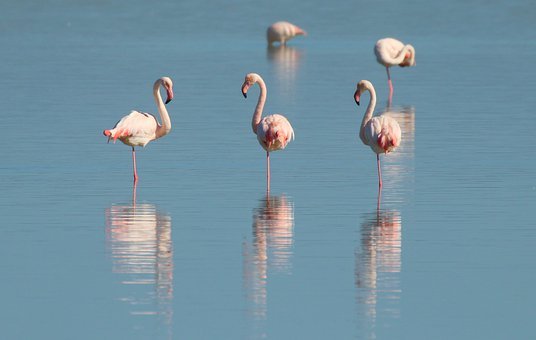 20
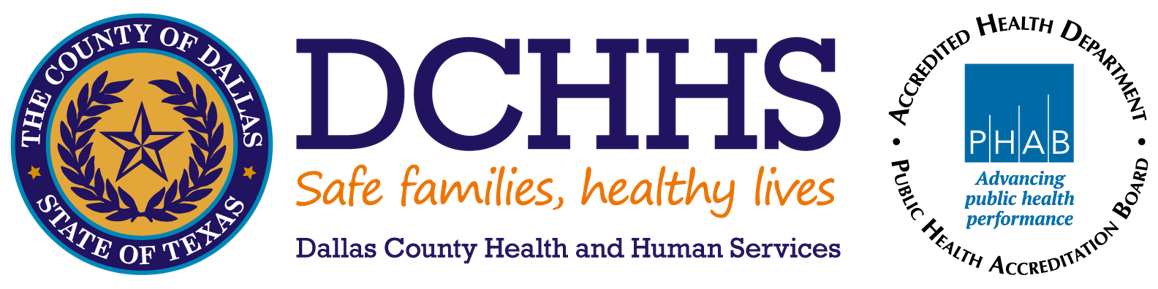 Ryan White LeadershipDallas County
21
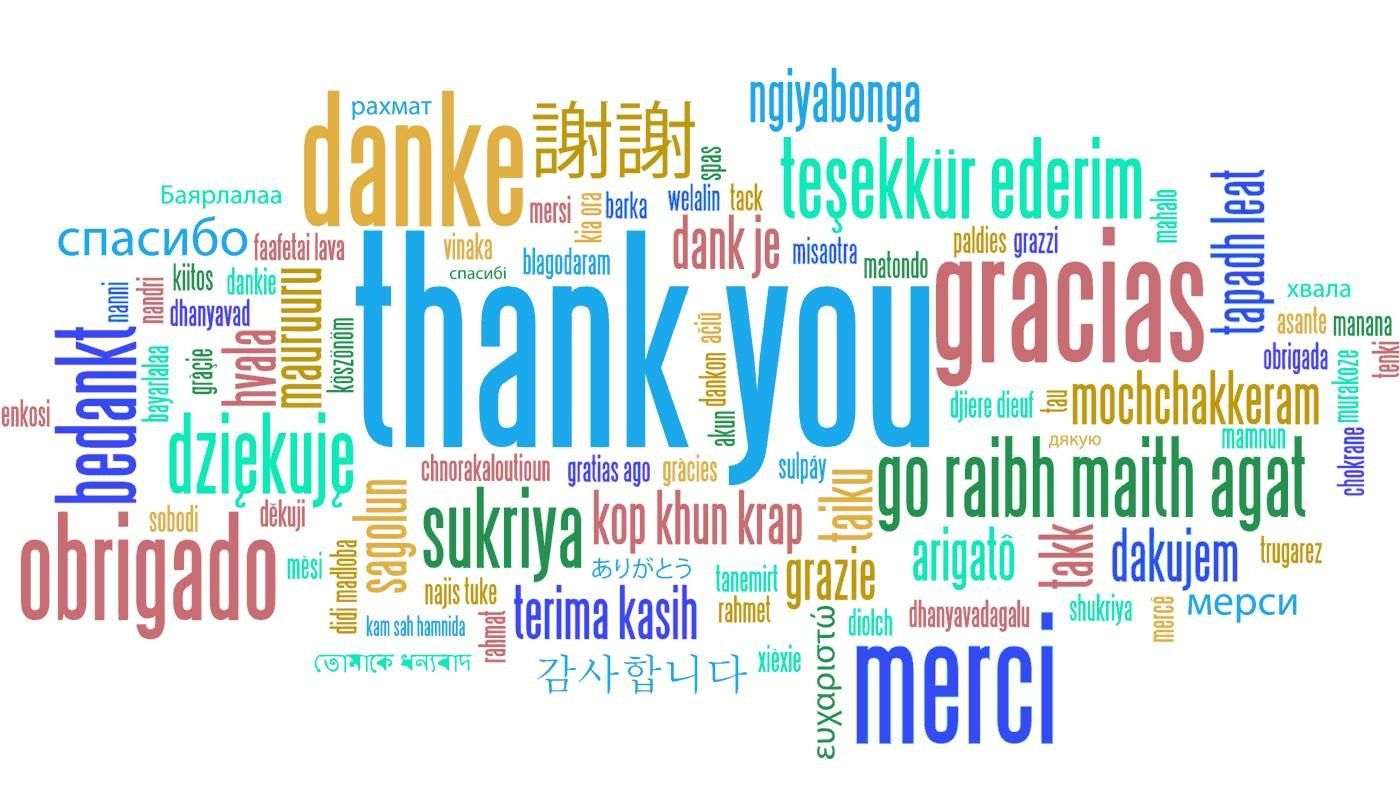 Sonya M. Hughes, MPH, CPH
Assistant Director
 Ryan White Grants Compliance
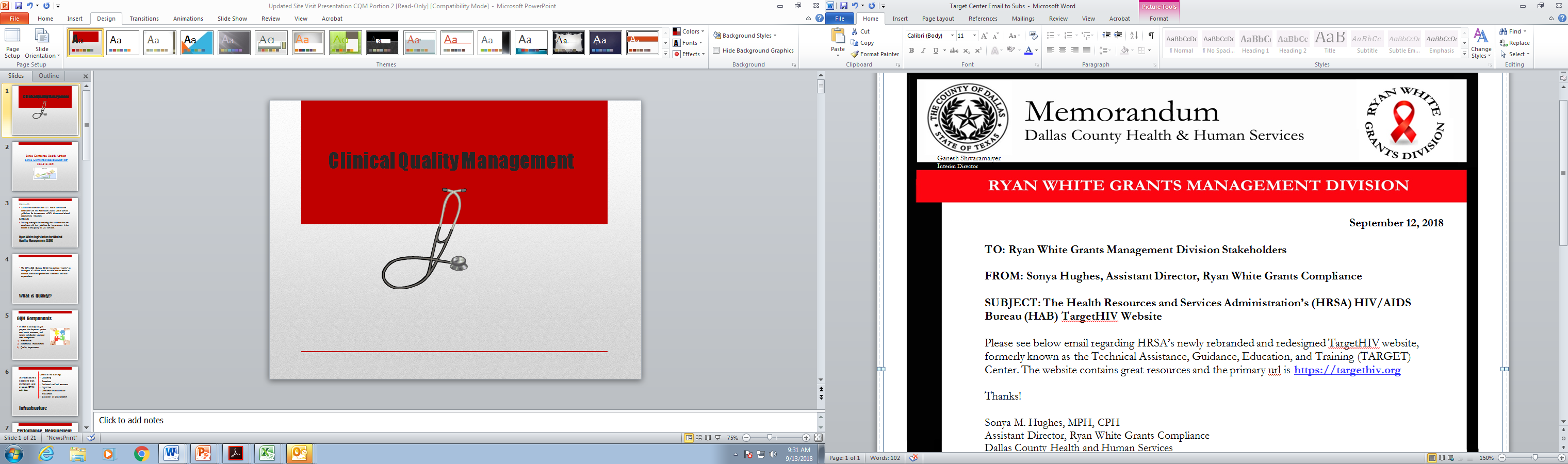 22
Purpose
In response to the HIV epidemic, Congress enacted the Ryan White Comprehensive AIDS Resources Emergency (CARE) Act in 1990 to improve the quality and availability of care for low income, uninsured, and underinsured individuals and families affected by HIV.
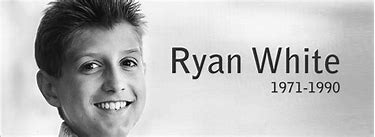 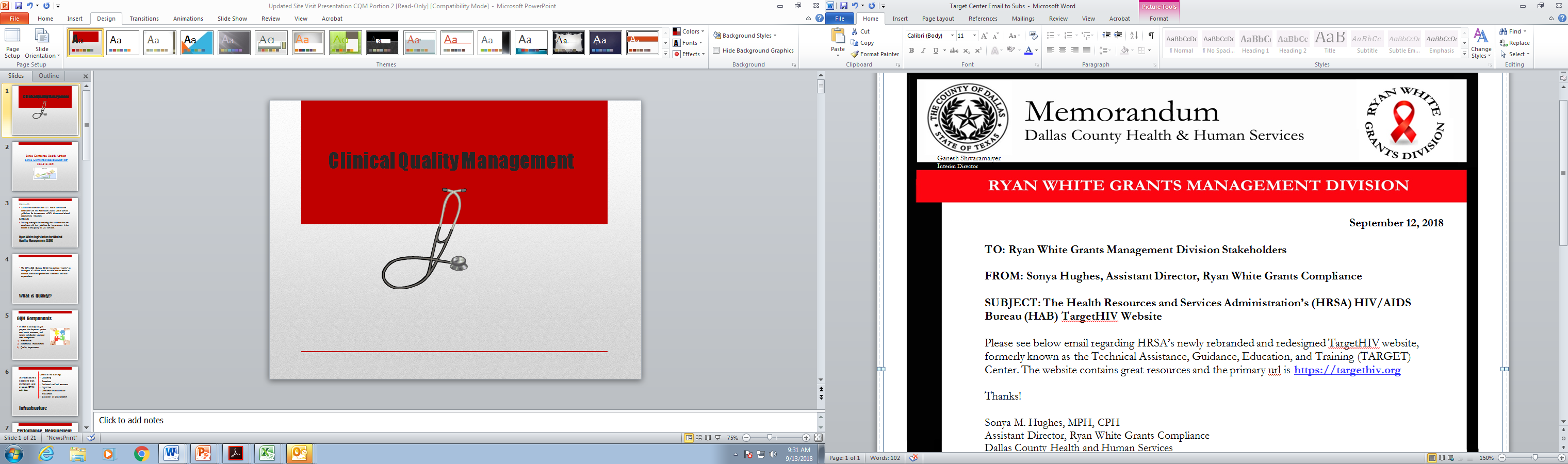 23
Anthony Peoples, World Press
[Speaker Notes: The Ryan White legislation was amended and reauthorized in 1996, 2000, and 2006. In 2009, the legislation was reauthorized as the Ryan White HIV/AIDS Treatment Extension Act of 2009. 

The 2009 Ryan White HIV/AIDS Program legislation continues the Ryan White HIV/AIDS Program through fiscal year 2013 and beyond, so long as Congress appropriates funds]
Ryan White Grants Management Division  Organizational Structure
Administrative
Program
HOPWA
Clinical Quality Management
Data
Fiscal
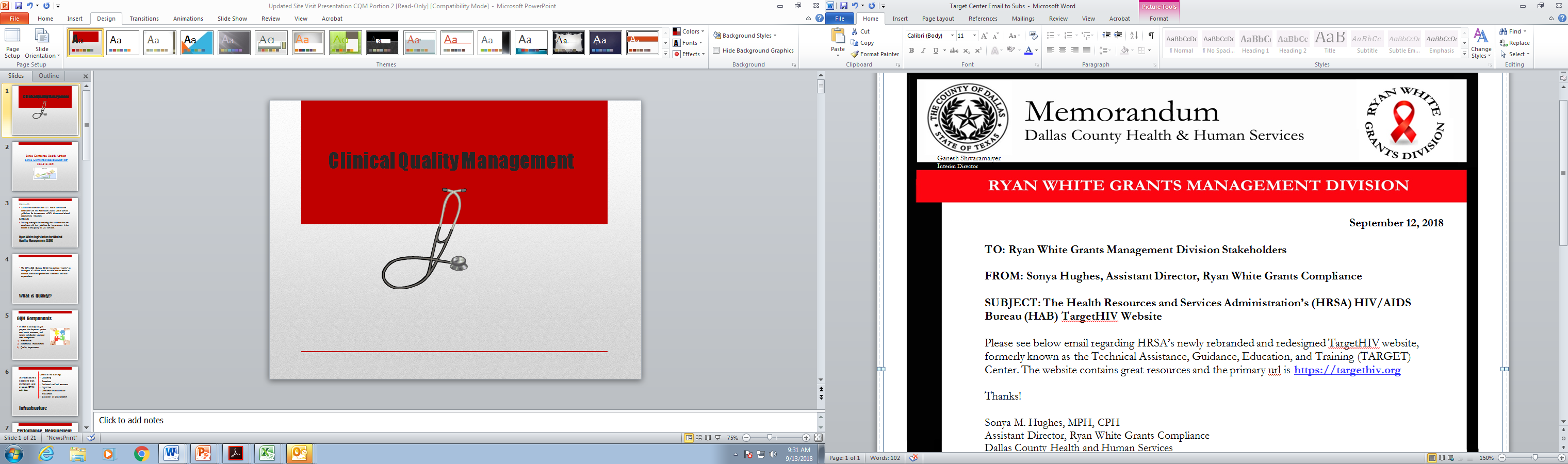 24
Ryan White Recipient Responsibilities
Procurement of Services
Contract Monitoring
Ensure funds are used to fill gaps and do not pay for care that can be supported with other existing funding
Ensure services are accessible to eligible clients
Ensure delivery of services to women, infants, children and youth with HIV
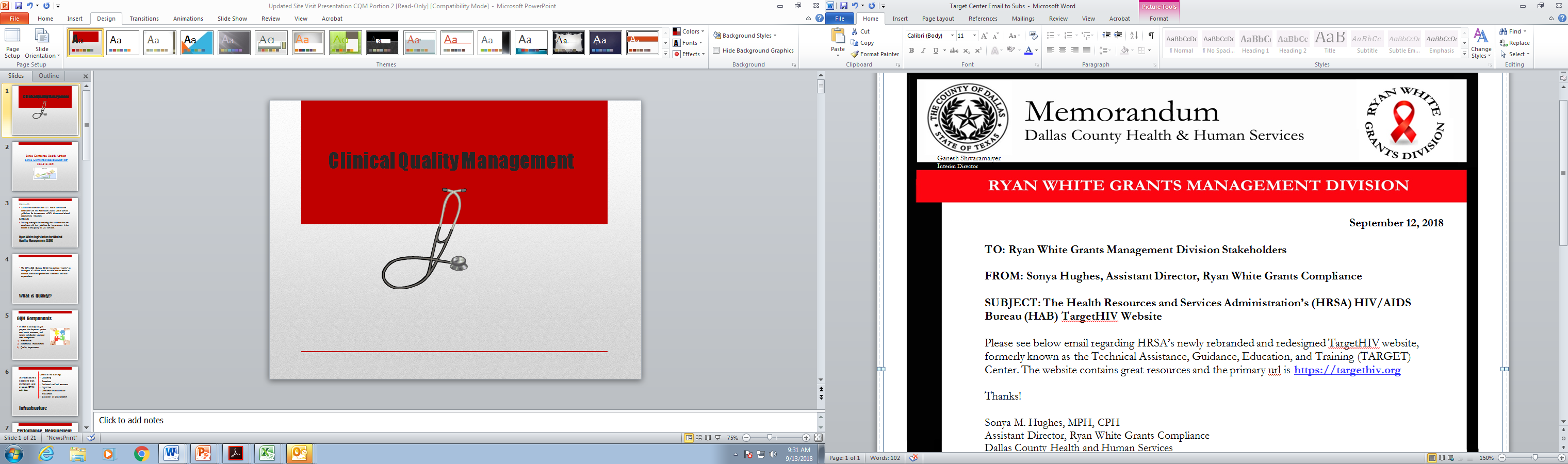 25
Ryan White Recipient Responsibilities (Cont.)
Control recipient and provider administrative costs
Clinical Quality Management and Evaluation of Performance and Outcomes
Meet HRSA/HAB reporting requirements 
Submit annual RWHAP Part A funding application
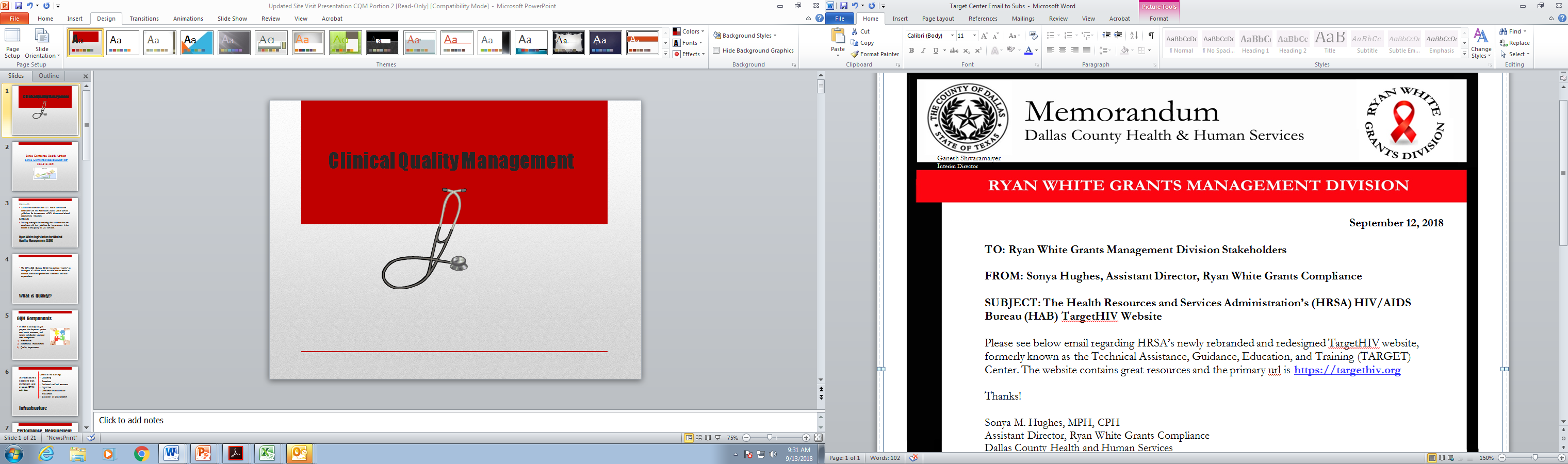 26
Shared Responsibilities
Support PC Operations
Needs Assessment
Integrated/Comprehensive Planning
Service Standard Development 
Coordination with other Ryan White HIV/AIDS activities and services
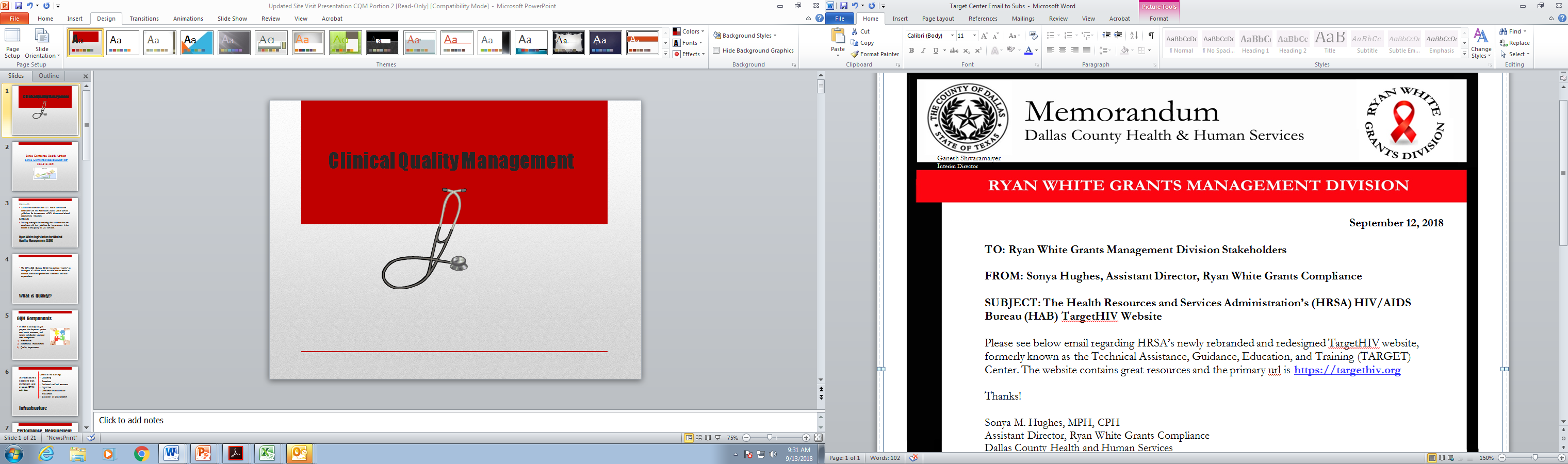 27
Yolanda Jones, MPA 
 Yolanda Jones was born and raised in Dallas, Texas; she currently serves as Vice President and COO of AIDS Services of Dallas. Providing leadership in the area of housing and support services for low income and homeless individuals and families living with or affected by HIV/AIDS.  As a community-builder and social advocate, she recently finished her term as Chair of the Allocations Committee for the Ryan White Planning Council for the City of Dallas, and Co-Chair of Care Coordination Committee. Ms. Jones has empowering individuals, families, and communities affected by HIV/AIDS to create and sustain healthy lives.
While not working with those affected by HIV/AIDS, her passions is freeing and advocating for youth impacted by sex trafficking.  As a result, she serve as a volunteer and mentor for Traffick911, a Texas-based non-profit organization that exist to free American youth from sex trafficking through prevention, identification and empowerment. 
With a proven record of accomplishment of federal, state, and regulatory program development and compliance at the leadership level. Yolanda served as Program Director at UT Southwestern Medical Center. Where she was responsible for the Ryan White Part D, which supported women, infants, children, and young adults living with HIV/AIDS, receive barrier free primary medical care and support services. 
Prior to relocating to Dallas in 2013, she served as the Quality Compliance Officer for The Resource Group in Houston, Texas. In this role, she provided oversight and managed the Quality Management (QM) program, performing ongoing   assessments/audits of 53 subgrantees, in Houston and surrounding cities, specifically those funded in Ryan White Part A, B/State Services C, D, F, MAI, and HOPWA. A proud graduate of Texas Southern University, she earned a Bachelor of Arts in Intercultural Communications and a Master of Public Administration with an emphasis in Public Policy at the Barbara Jordan-Mickey Leland School of Public Affairs.  Yolanda is a lifetime member of Texas   Southern University National Alumni Association and immediate past President of the Dallas Alumni Chapter President. Additionally, she recently serve as the Chaplain for Collin County Alumnae Chapter of Delta Sigma Theta Sorority Inc.,
28
Service Provider Overview
Yolanda Jones, MPA - Vice President and COO of AIDS Services of Dallas
29
Funding Source
RW Part  A
RW MAI
RW Part B
TDSHS R
TDSHS SS
RW Part A - COVID
Service Categories Core Medical Services
AIDS PHARMACEUTICAL ASSISTANCE
EARLY INTERVENTION SERVICES
HIP & COST SHARING ASSISTANCE
HOME AND COMMUNITY-BASED HEALTH SERVICES
HOSPICE SERVICES
MEDICAL CASE MANAGEMENT
MEDICAL NUTRITION THERAPY
MENTAL HEALTH SERVICES
ORAL HEALTH CARE
OUTPATIENT/AMBULATORY HEALTH SERVICES
SUBSTANCE ABUSE OUTPATIENT CARE
What Are the Services ?
Service Categories Support Services
CHILD CARE SERVICES
EMERGENCY FINANCIAL ASSISTANCE
FOOD BANK/ HOME DELIVERED MEALS
HEALTH EDUCATION/RISK REDUCTION
HOUSING 
LINGUISTIC SERVICES
MEDICAL TRANSPORTATION
NON-MEDICAL CASE MANAGEMENT SERVICES
*NON-MEDICAL CASE MANAGEMENT SERVICES – HOUSING BASED CASE MANAGEMENT
LEGAL SERVICES
OUTREACH SERVICES 
OUTREACH (STREET)
REFERRAL FOR HEALTH CARE AND SUPPORT SERVICES
RESPITE CARE FOR ADULTS /CHILDREN/YOUTH
Other Funding in our EMA 
PART C –EARLY INTERVENTION SERVICES
PART D – WOMEN. INFANTS ,CHILDREN & YOUTH
PART F – SPECIAL PROJECTS OF NATIONAL SIGNIFICANCE
What Are the Services ?
BEING ON THE RWPC AS A PROVIDER
Provide expertise on your subject matter
Opportunity to give back, and learn something.
Coordination of services
Strategic Features
Where Can I serve
*Allocations Committee
Consumer Council Committee
Evaluation Committee
Planning and Priorities Committee
Needs Assessment Committee
Ryan White Planning Council
Q & A
THANK YOU
Dallas County HIV Task Force
Presented by: Venton C. Hill-Jones, MSHCAD
Chair

Ryan White Planning Council of the Dallas Area
Standing Committee Orientation
April 14, 2021
Venton C. Hill-Jones, MSHCAD, PMP

Mr. Hill-Jones is the founder and Chief Executive Officer of the Southern Black Policy and Advocacy Network (SBPAN). The mission of SBPAN is to improve health, social, and economic disparities impacting Black communities living in the U.S. South through training, education, advocacy, and mobilization (TEAM).  Venton has a long history of successfully implementing innovative and effective new initiatives. Throughout his career, Venton has served in various high profile leadership roles with some of the nation’s leading public policy organizations and academic institutions responding to the U.S. HIV epidemic and health disparities in the U.S. South including: International Association of Providers of AIDS Care (IAPAC), AIDS United, National Black Justice Coalition (NBJC), National Black Gay Men’s Advocacy Coalition (NBGMAC), and the University of California San Francisco Center for AIDS Prevention Studies.  
 
Venton is currently an appointee to the Centers for Disease Control and Prevention/Health Resources and Services Administration Advisory Committee on HIV, Viral Hepatitis, and STD Prevention and Treatment by the Secretary of the United States Department of Health and Human Services, Alex Azar. In addition to his national and regional work, Venton is extremely active in his hometown of Dallas, Texas as the Chairman of the Dallas County HIV Task Force and an elected official serving as his neighborhood’s Precinct Chairman.
36
Dallas County HIV Task Force

Mission:
The Dallas County HIV Task Force is committed to providing a collaborative, compassionate, and comprehensive response to enhance the prevention, care and treatment of HIV/AIDS in Dallas County Texas and the communities served in the Ryan White Service Area.
Objectives:
Help Plan and Implement the Strategy to End HIV in Dallas County by 2030
Advocating in the community for policy decisions and funding appropriations that support efforts to provide equitable testing, prevention, care and treatment services.
Establishing working relationships across agencies in HIV/STI prevention, care, and treatment services, while providing a space for meaningful collaboration for the betterment of diverse communities in Dallas County.
Building connections with other systems that impact HIV prevention, care, and treatment such as education, housing,­­ transportation, employment, mental health, substance use, and criminal justice.
Identifying gaps and barriers in HIV prevention, care, and treatment services and helping local agencies to respond appropriately to those needs.
Providing capacity building and training opportunities for staff members of participating agencies.
Educating the community to increase awareness of HIV/AIDS stigma and to empower the community through knowledge, understanding, and risk reduction.
37
Chair 
Venton Hill-Jones
Executive Committee  
Task Force Leadership Team & Work Group Chairs
Prevention Work Group
Testing & Linkage 
Work Group
Dallas County HIV Task Force – Work Groups
Co-Chair 
 Jonathan Gute
Retention, Re-Engagement, Viral Suppression
 Work Group
Stigma Work Group
Advocacy & Policy 
Work Group
Leadership Team
Interagency Collaboration Support Services 
Work Group
Black Community 
Work Group
Latinx Community 
Work Group
Transgender Community Work Group
Youth Engagement 
Work Group
2021 Goals
Ending HIV in Dallas County by 2030
Dallas County EHE Community Report Card
Ensuring shared leadership and involvement in all efforts to End HIV in Dallas County
Planning 
Implementation 
Evaluation
Strategic Planning
Develop a community led action plan to end HIV for Dallas County Task Force

Better Coordination and Engagement with Dallas County HIV stakeholders
Ending HIV by 2030 in Dallas County
1 Strategy for 
Dallas County
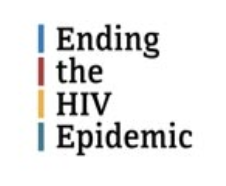 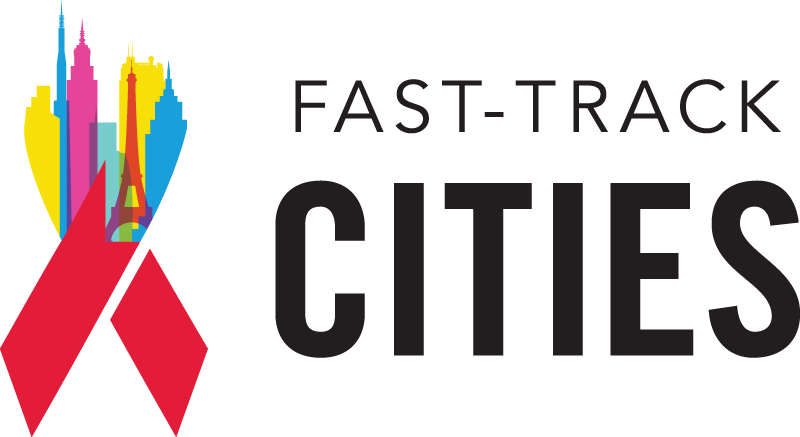 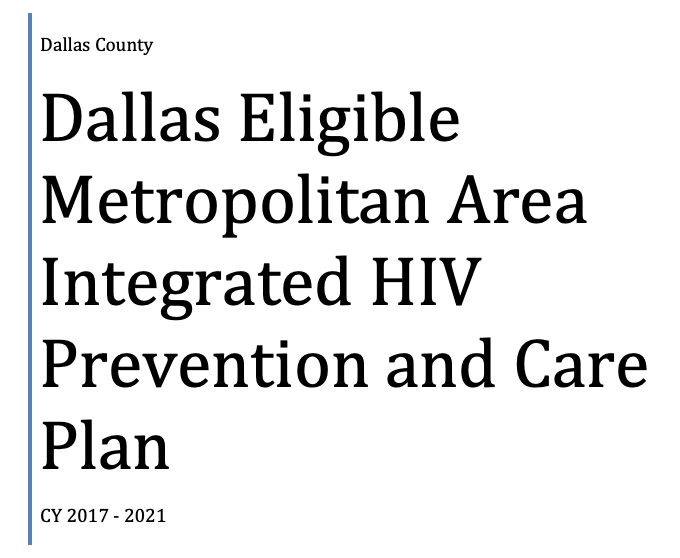 Next Taskforce Meeting
Thursday, May 13, 2021 | 9:30AM – 11:00AM
E-mail vhill-jones@SBPAN.org for Zoom link